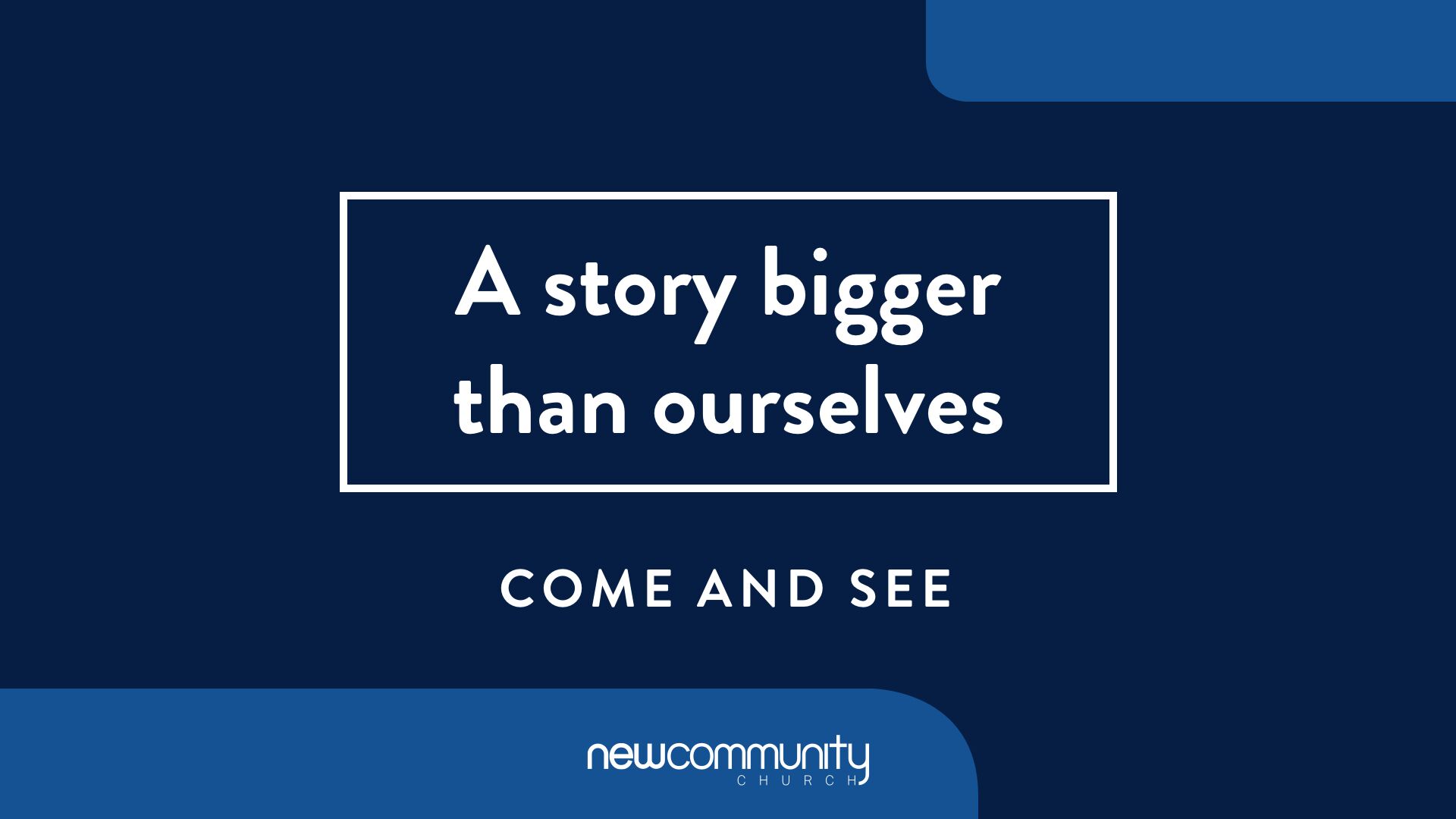 Balloons. The Holy Spirit and The Kiss of Life
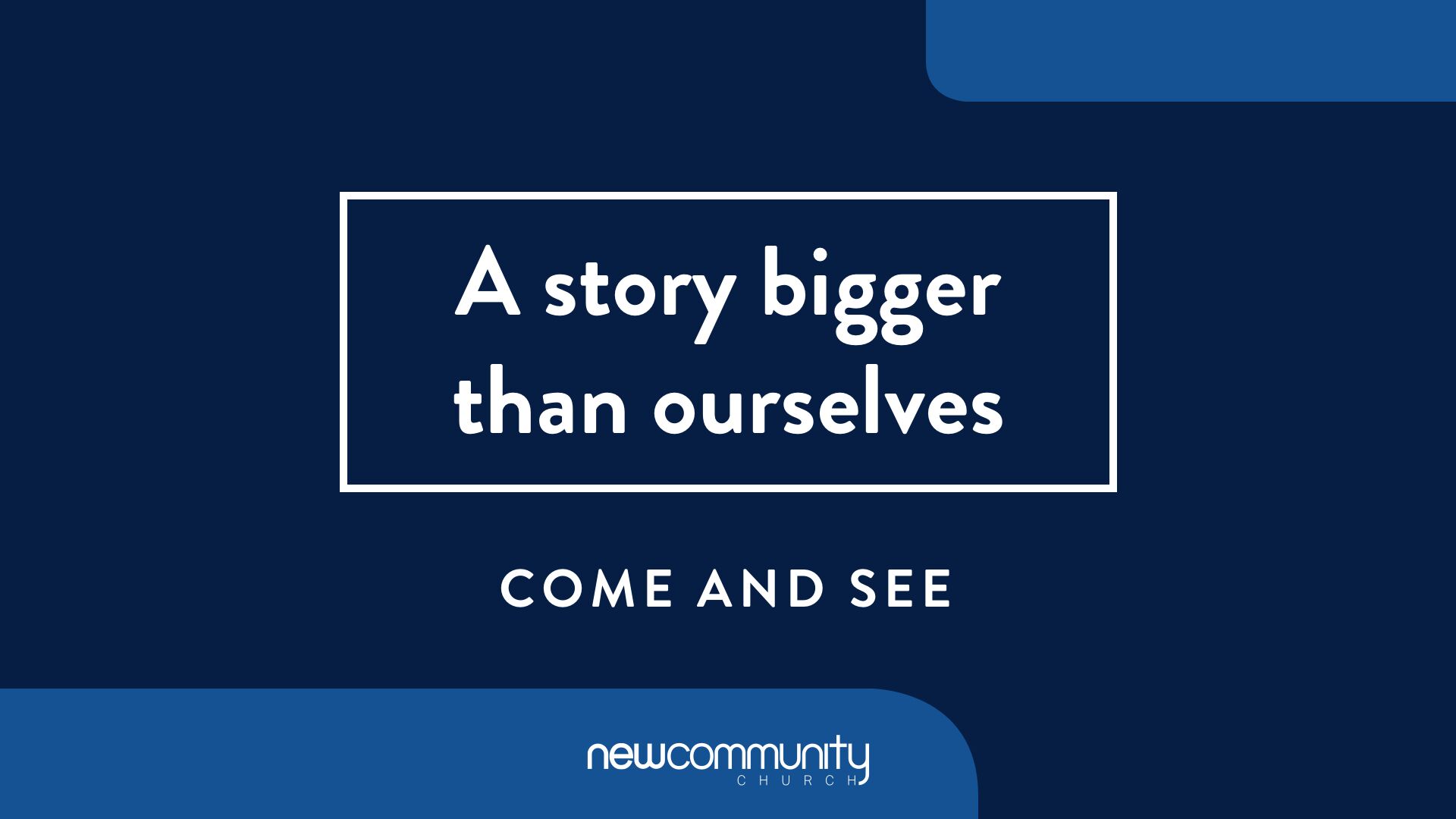 Genesis 2:5-7

5 Now no shrub had yet appeared on the earth and no plant had yet sprung up, for the Lord God had not sent rain on the earth and there was no one to work the ground, 6 but streams came up from the earth and watered the whole surface of the ground. 7 Then the Lord God formed a man from the dust of the ground and breathed into his nostrils the breath of life, and the man became a living being
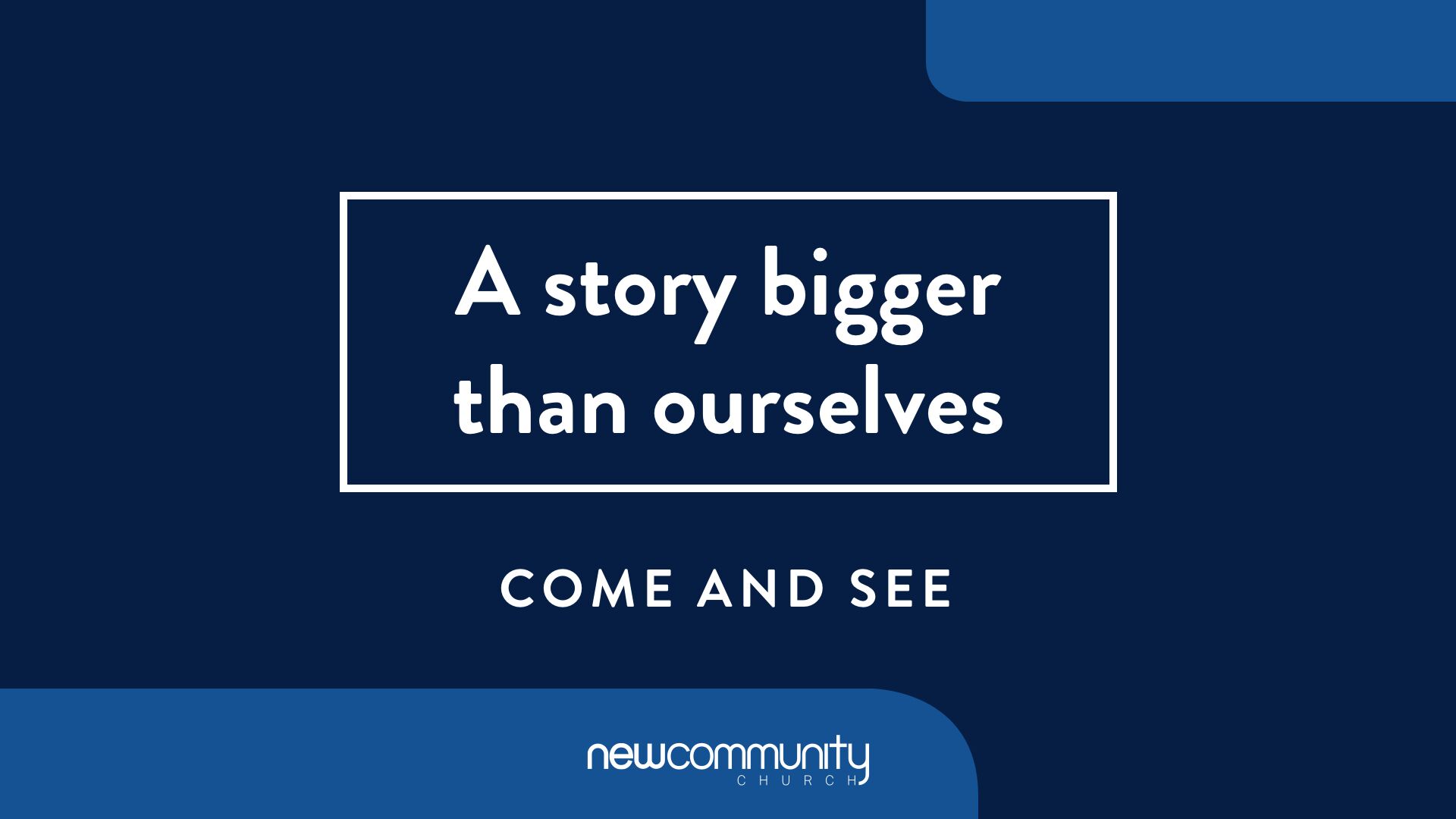 Genesis 2:5-7

No shrub. No plant. No rain = LIFELESS

From the dust/earth = WE’RE FRAGILE

Then the Lord… = THEN GOD

God breathed = BREATH OF LIFE

A living being = LIFE BEGAN
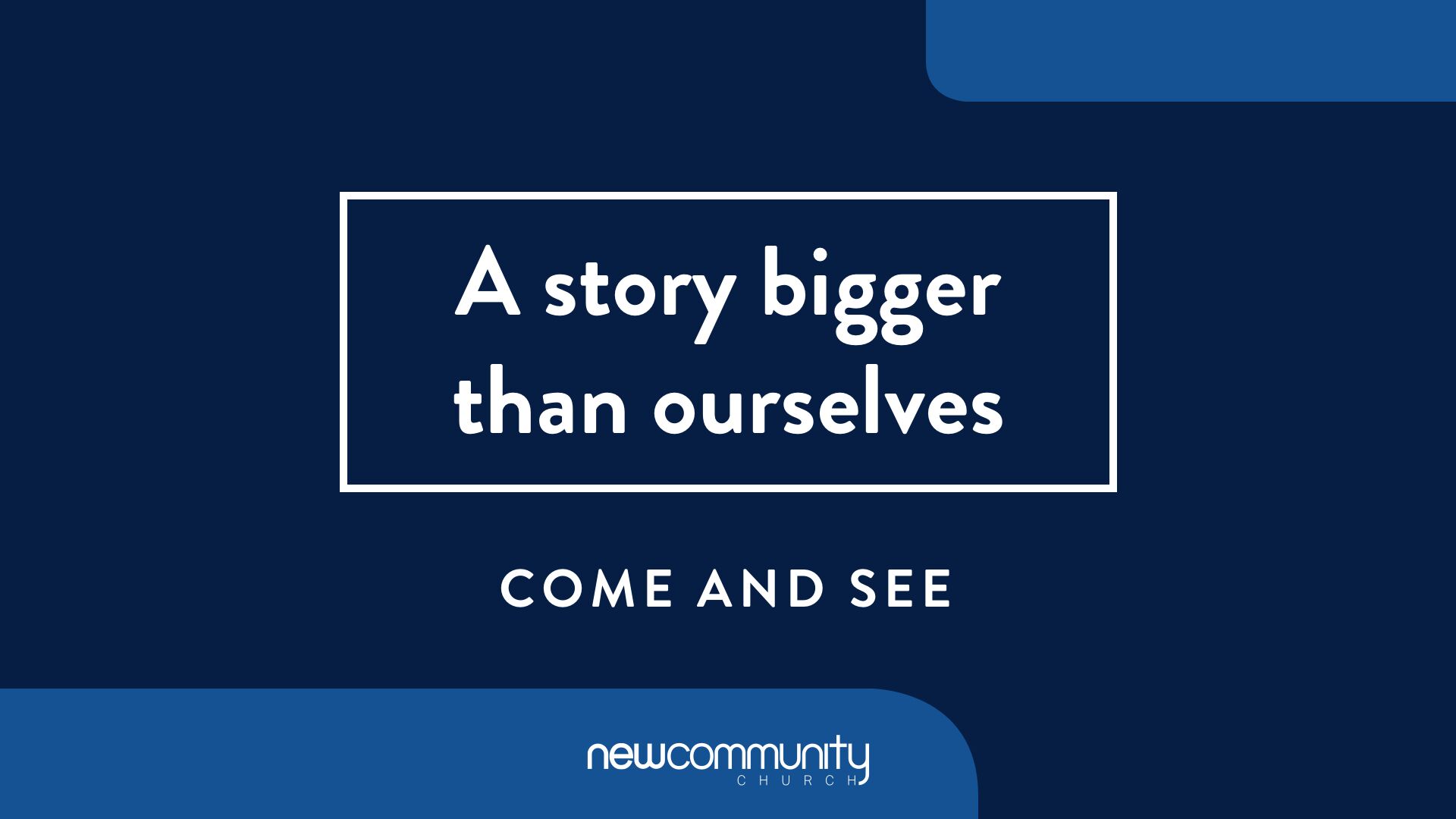 Ezekiel 37:1-10

The hand of the Lord was on me, and he brought me out by the Spirit of the Lord and set me in the middle of a valley; it was full of bones. 2 He led me back and forth among them, and I saw a great many bones on the floor of the valley, bones that were very dry. 3 He asked me, “Son of man, can these bones live?”
I said, “Sovereign Lord, you alone know.”
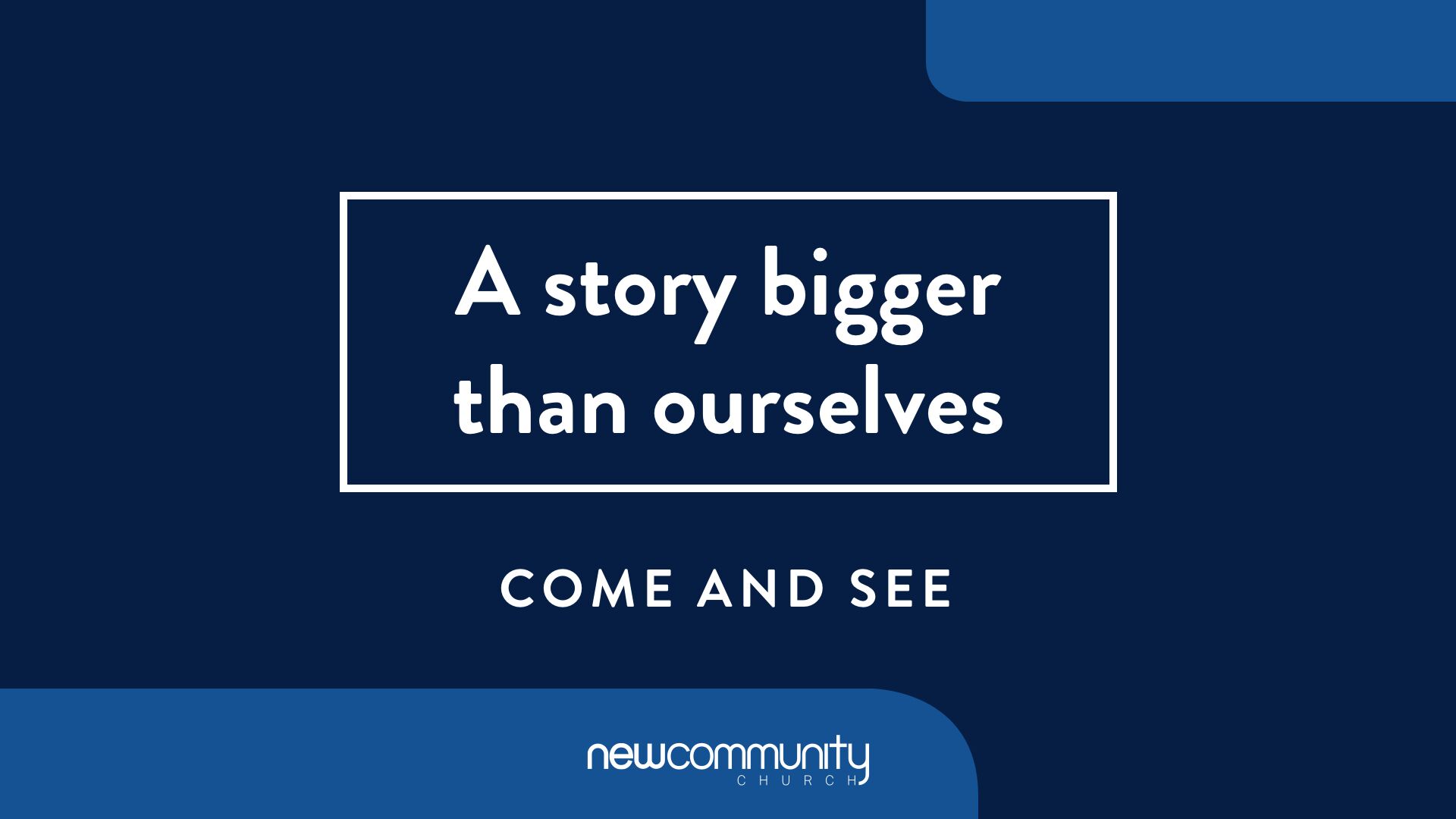 Ezekiel 37:1-10

Then he said to me, “Prophesy to these bones and say to them, ‘Dry bones, hear the word of the Lord! 5 This is what the Sovereign Lord says to these bones: I will make breath enter you, and you will come to life. 6 I will attach tendons to you and make flesh come upon you and cover you with skin; I will put breath in you, and you will come to life. Then you will know that I am the Lord.’”
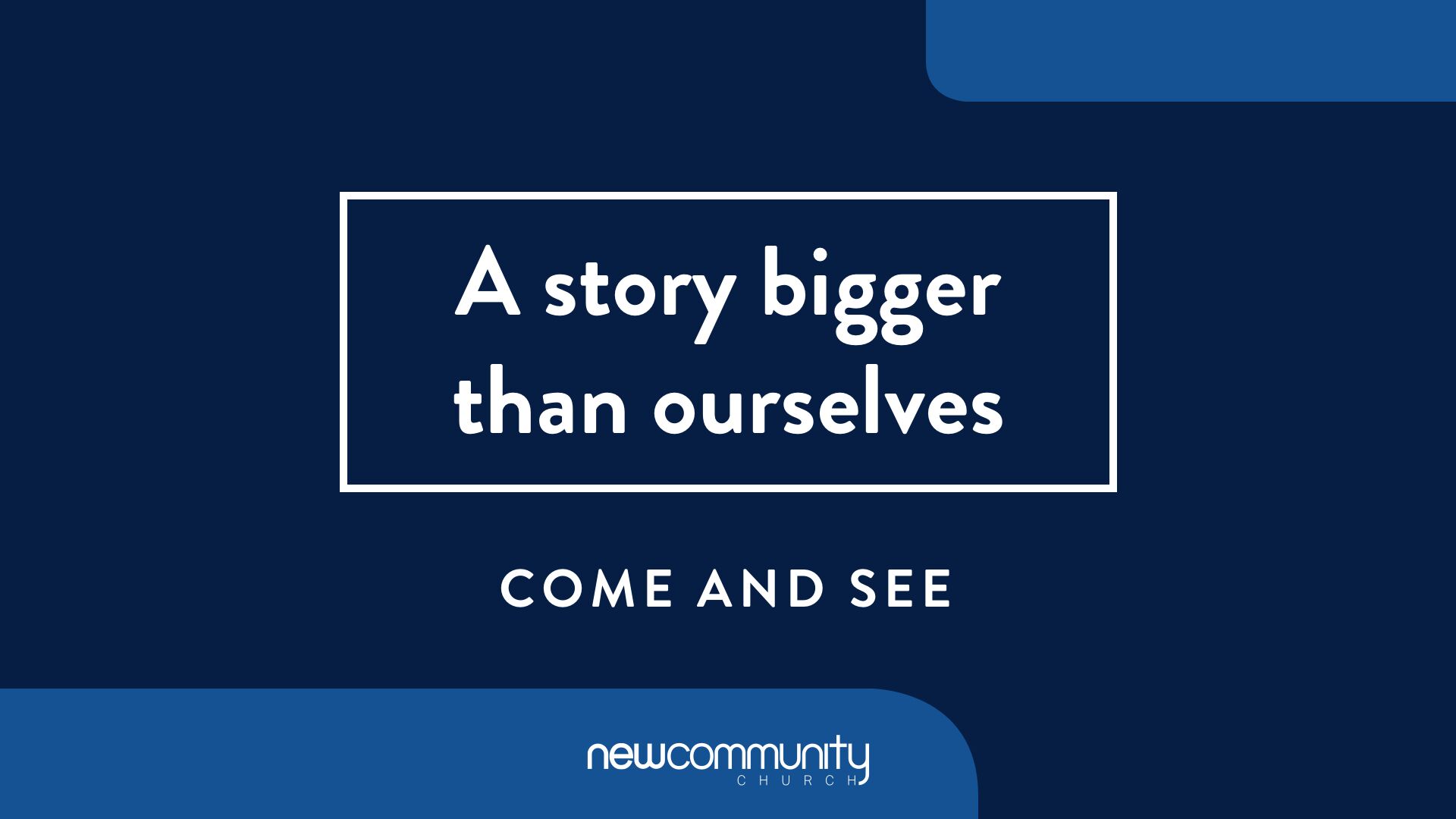 Ezekiel 37:1-10

So I prophesied as I was commanded. And as I was prophesying, there was a noise, a rattling sound, and the bones came together, bone to bone. 8 I looked, and tendons and flesh appeared on them and skin covered them, but there was no breath in them.
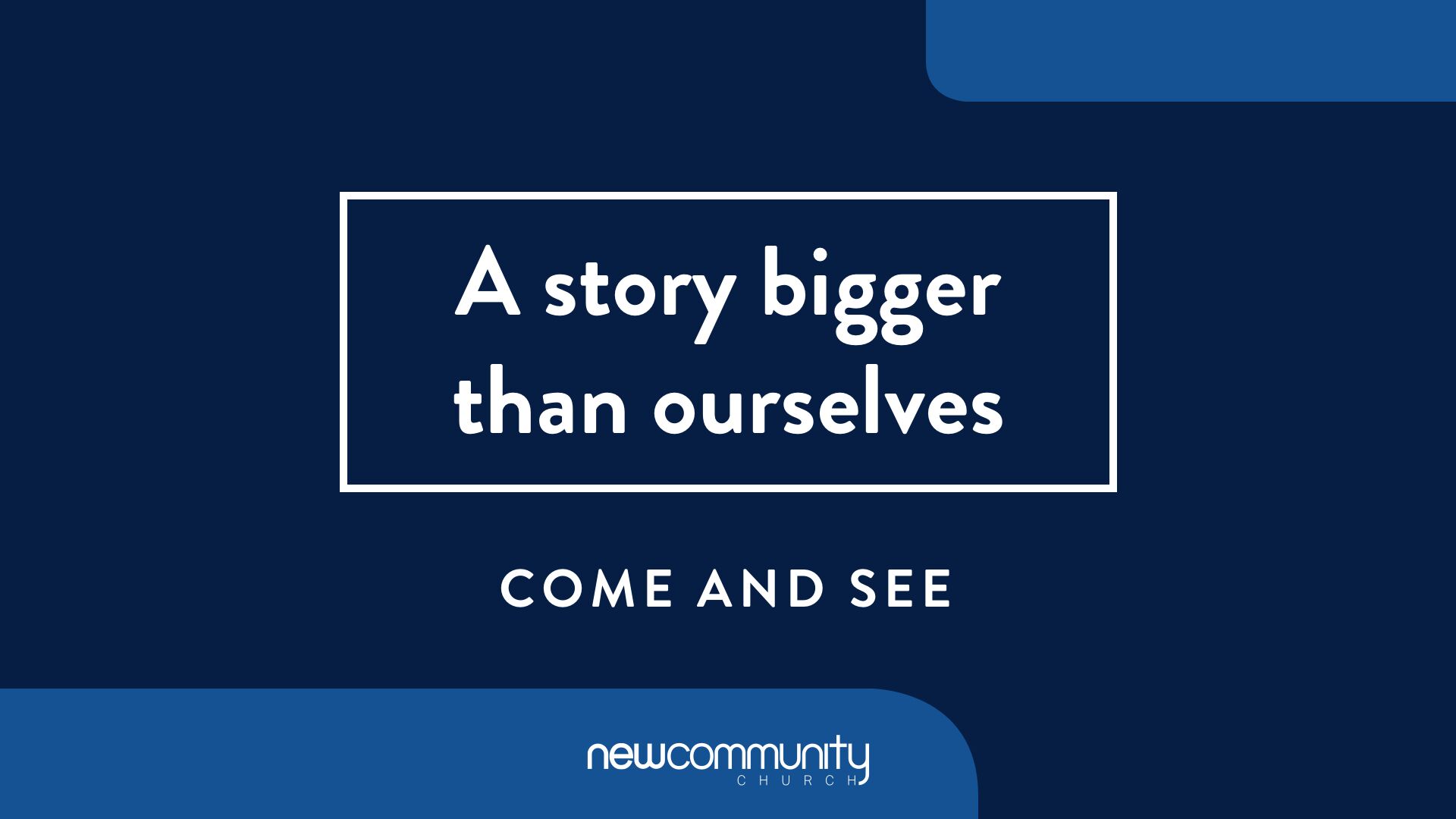 Ezekiel 37:1-10

Then he said to me, “Prophesy to the breath; prophesy, son of man, and say to it, ‘This is what the Sovereign Lord says: Come, breath, from the four winds and breathe into these slain, that they may live.’” 10 So I prophesied as he commanded me, and breath entered them; they came to life and stood up on their feet—a vast army.
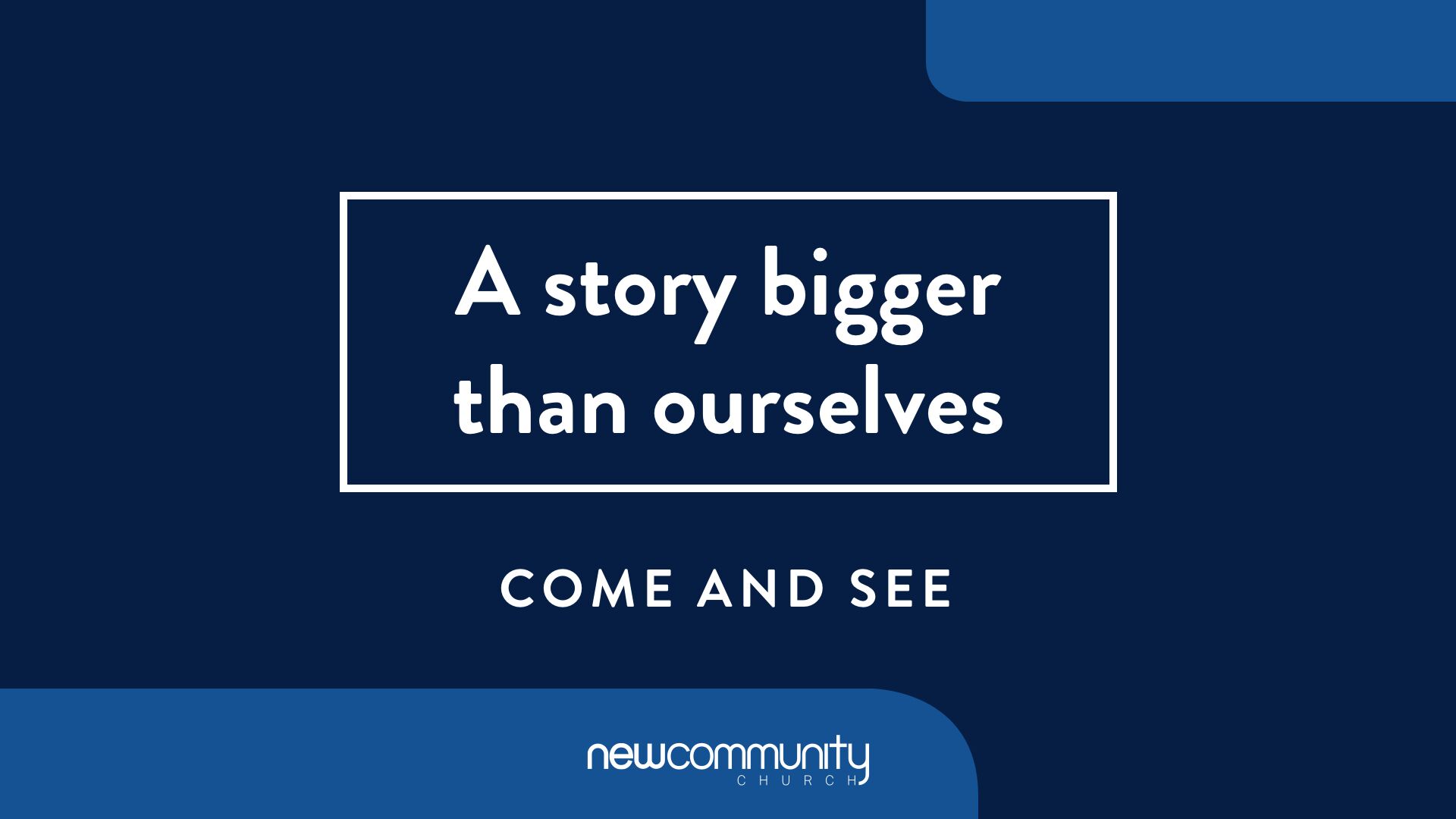 Ezekiel 37:1-10

Dry bones= LIFELESS

Tendons, flesh, skin = WE’RE FRAGILE

This is what the Lord says… = THEN GOD

I will make breath enter you = BREATH OF LIFE

A living being = LIFE BEGAN
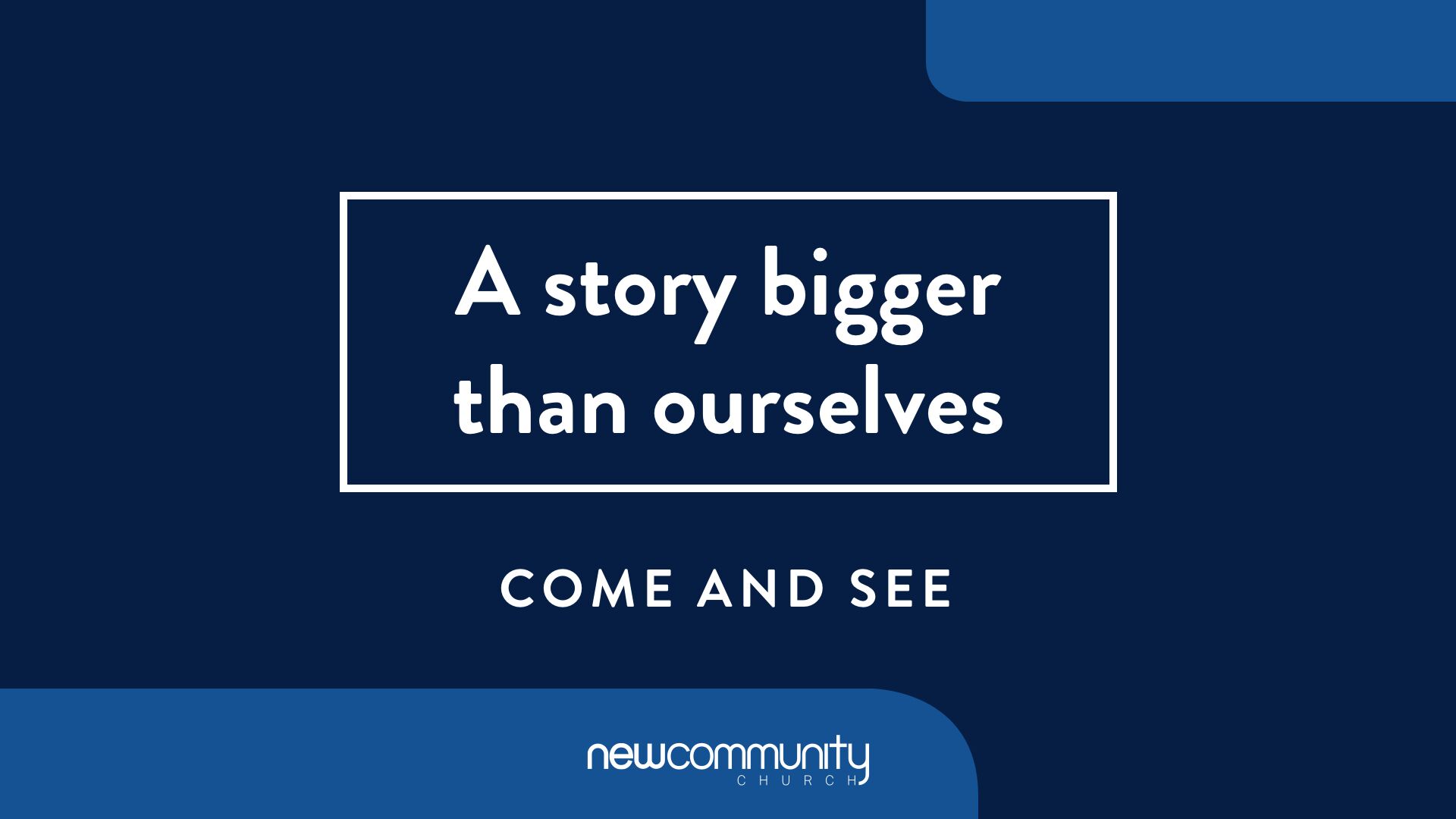 John 20:19-22

On the evening of that first day of the week, when the disciples were together, with the doors locked for fear of the Jewish leaders, Jesus came and stood among them and said, “Peace be with you!” 20 After he said this, he showed them his hands and side. The disciples were overjoyed when they saw the Lord.
21 Again Jesus said, “Peace be with you! As the Father has sent me, I am sending you.” 22 And with that he breathed on them and said, “Receive the Holy Spirit.
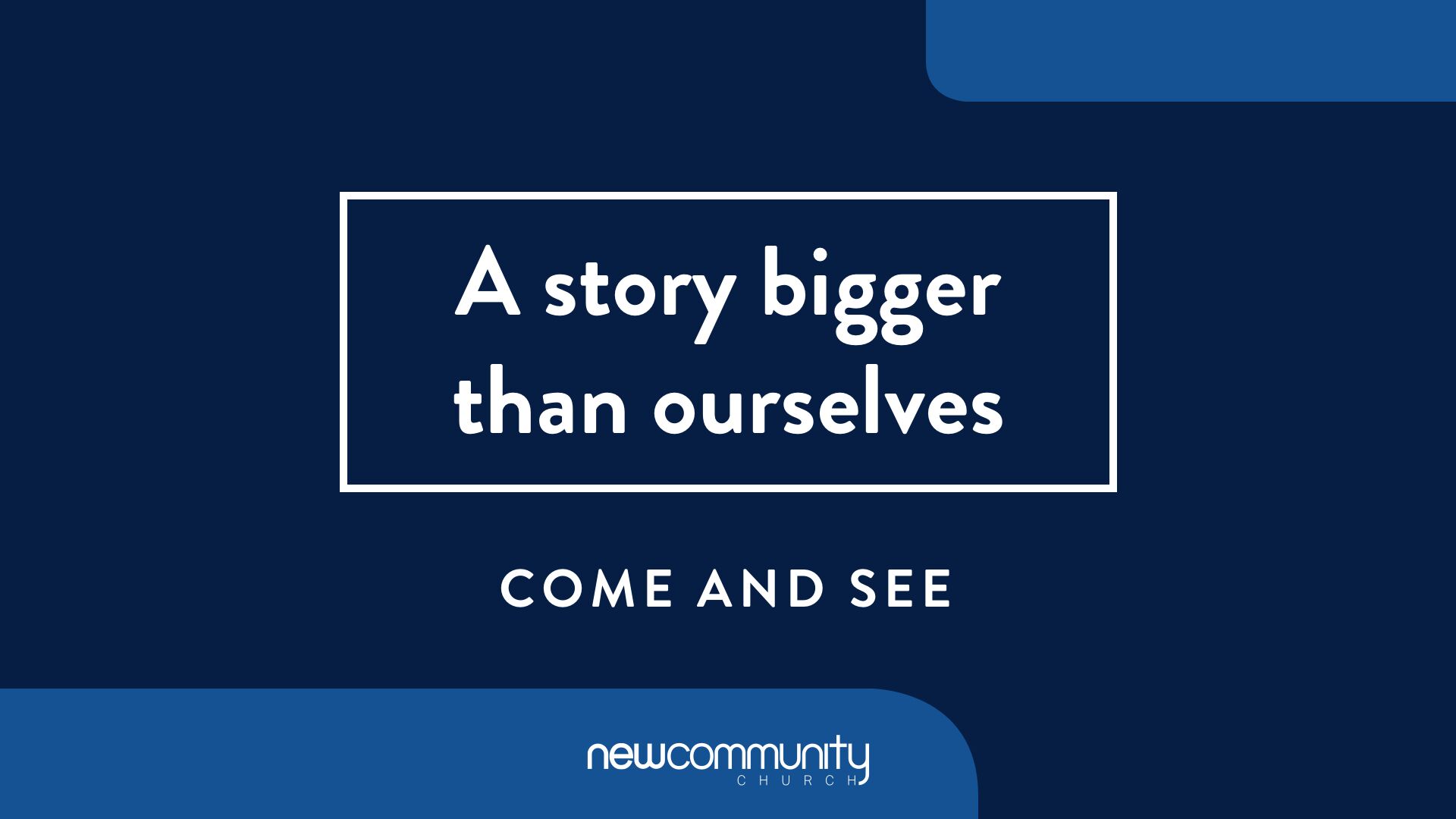 John 20:19-22

Locked doors = LIFELESS

Fear = WE’RE FRAGILE

Jesus appeared  = THEN GOD

Jesus breathed on them = BREATH OF LIFE

A living Church = LIFE BEGAN
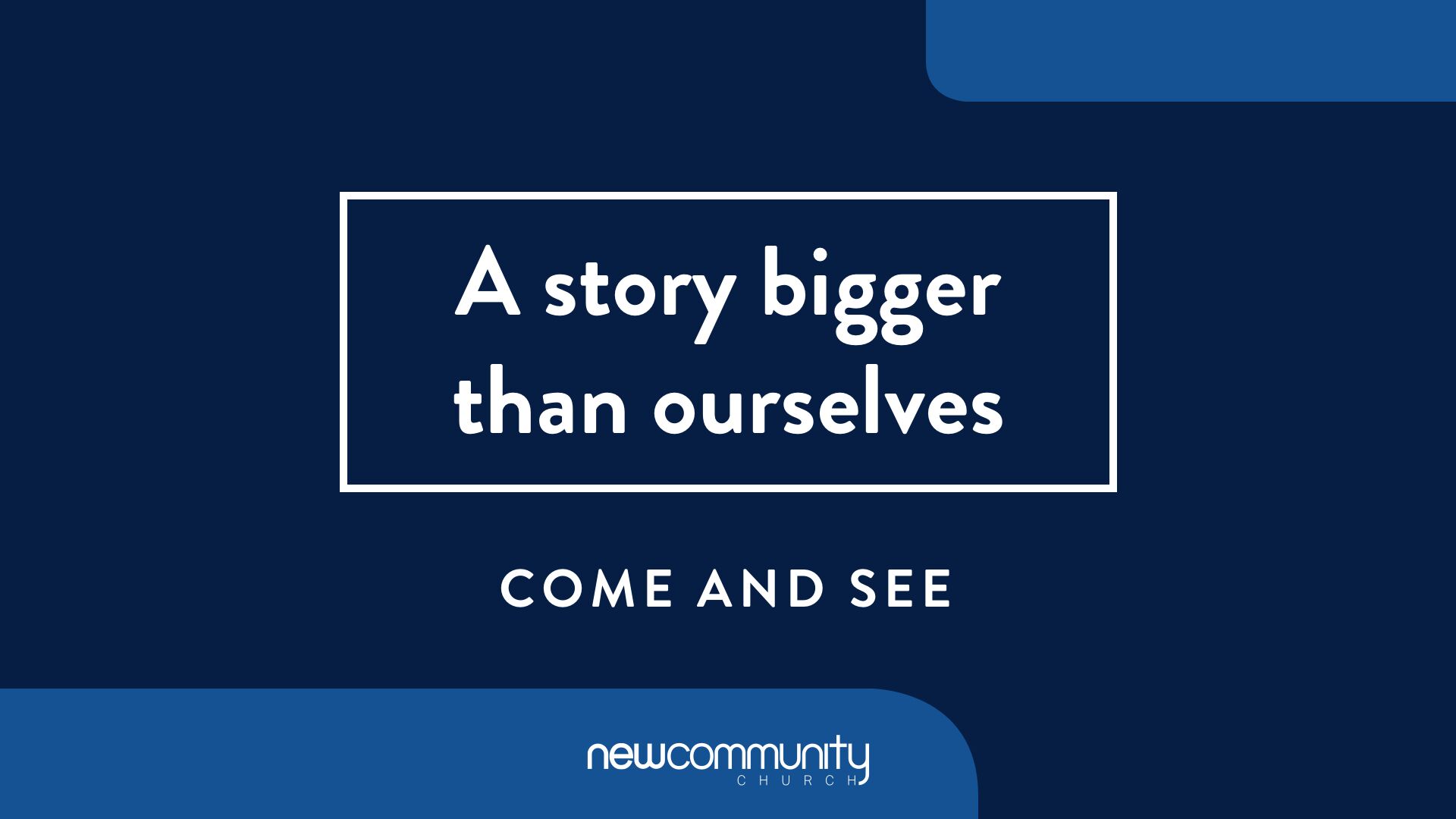 Breath of life

O.T & N.T = Ruach 

English = Spirit
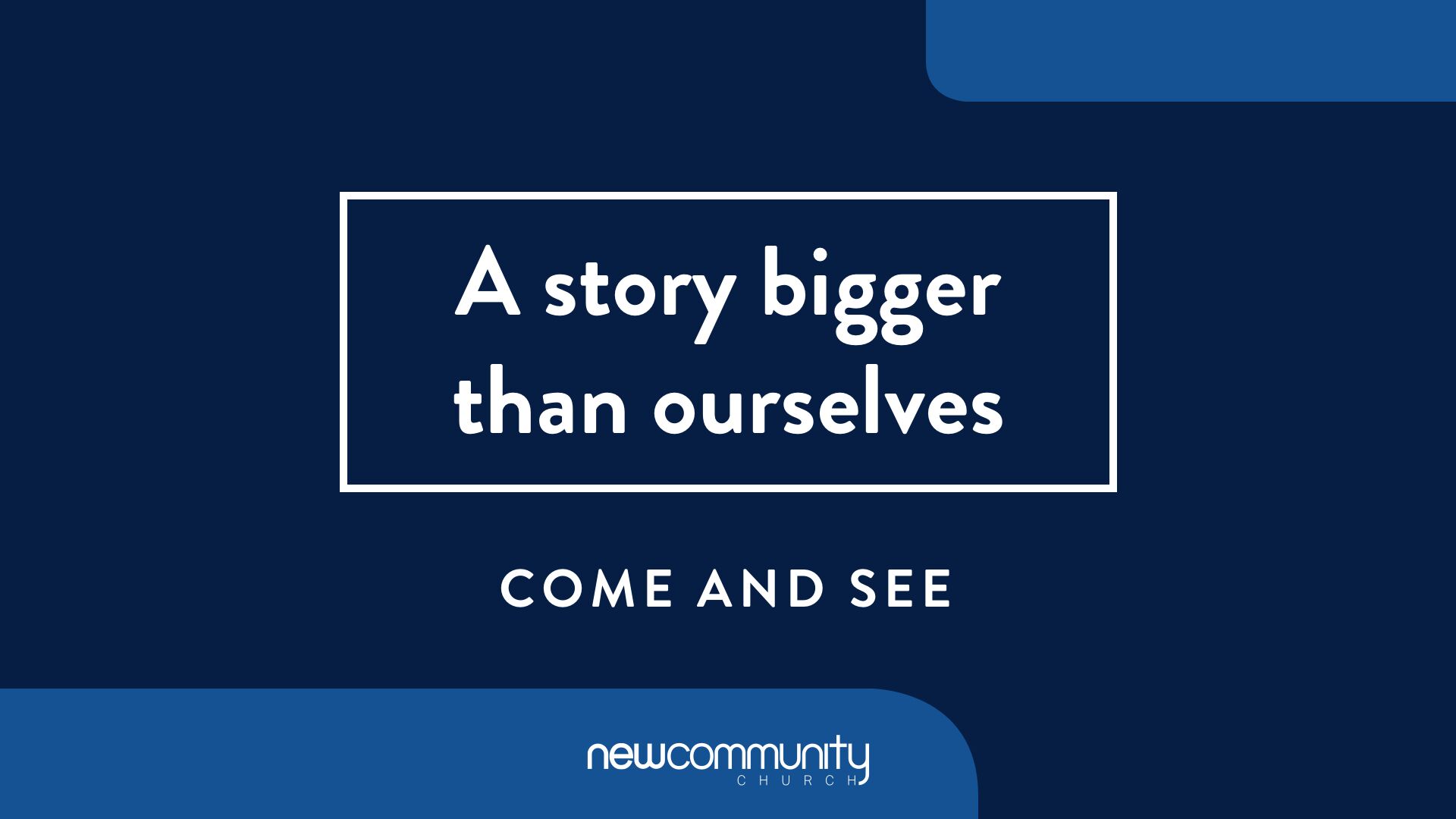 Spirit of God / Holy Spirit

Ruach denotes air and movement (wind)

Connotations include energy/invisibility

God’s activity, in creation and humanity

- Activity of God in power through and amongst his people
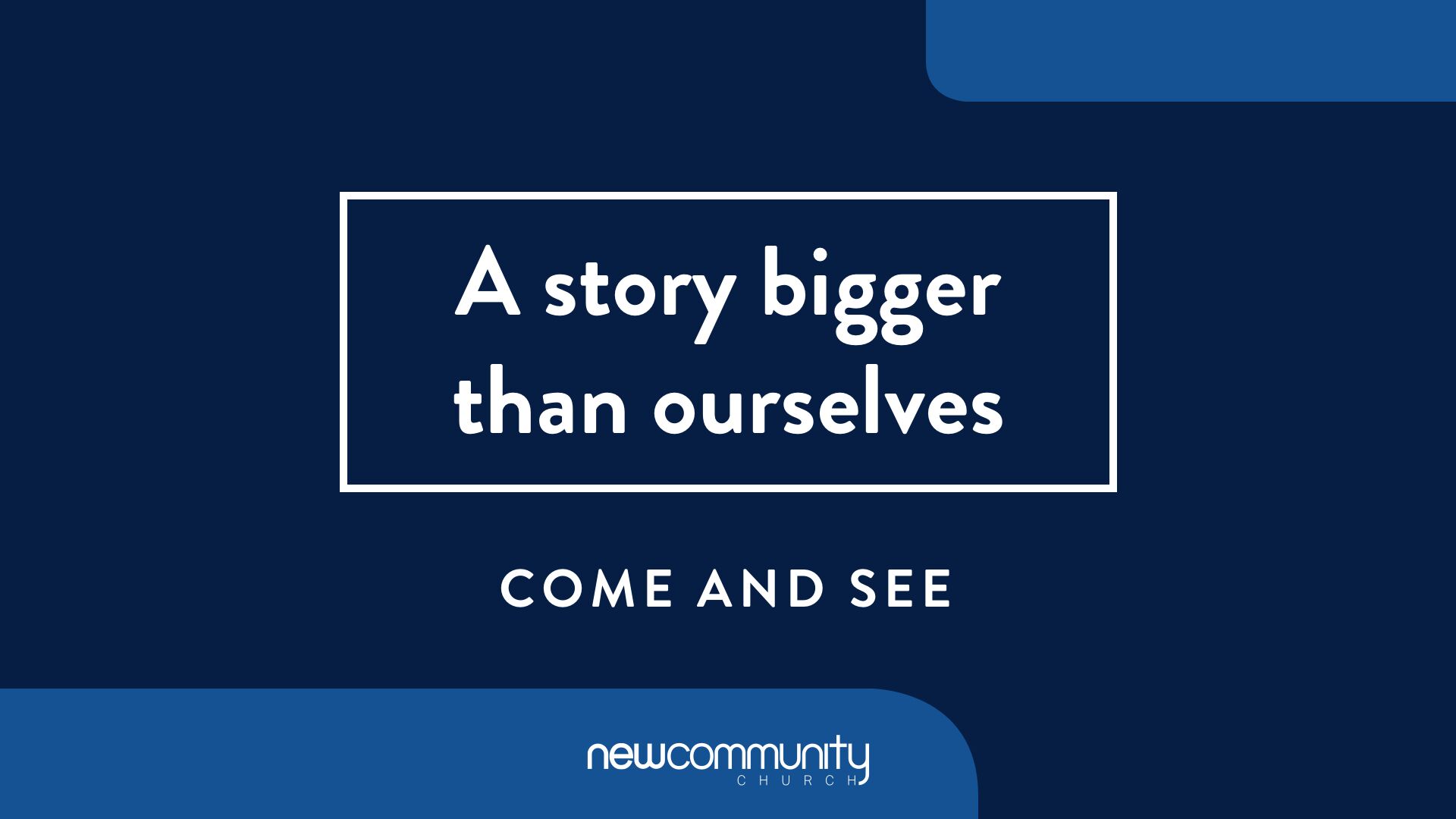 When God breathes, the Spirit blows, 
life begins
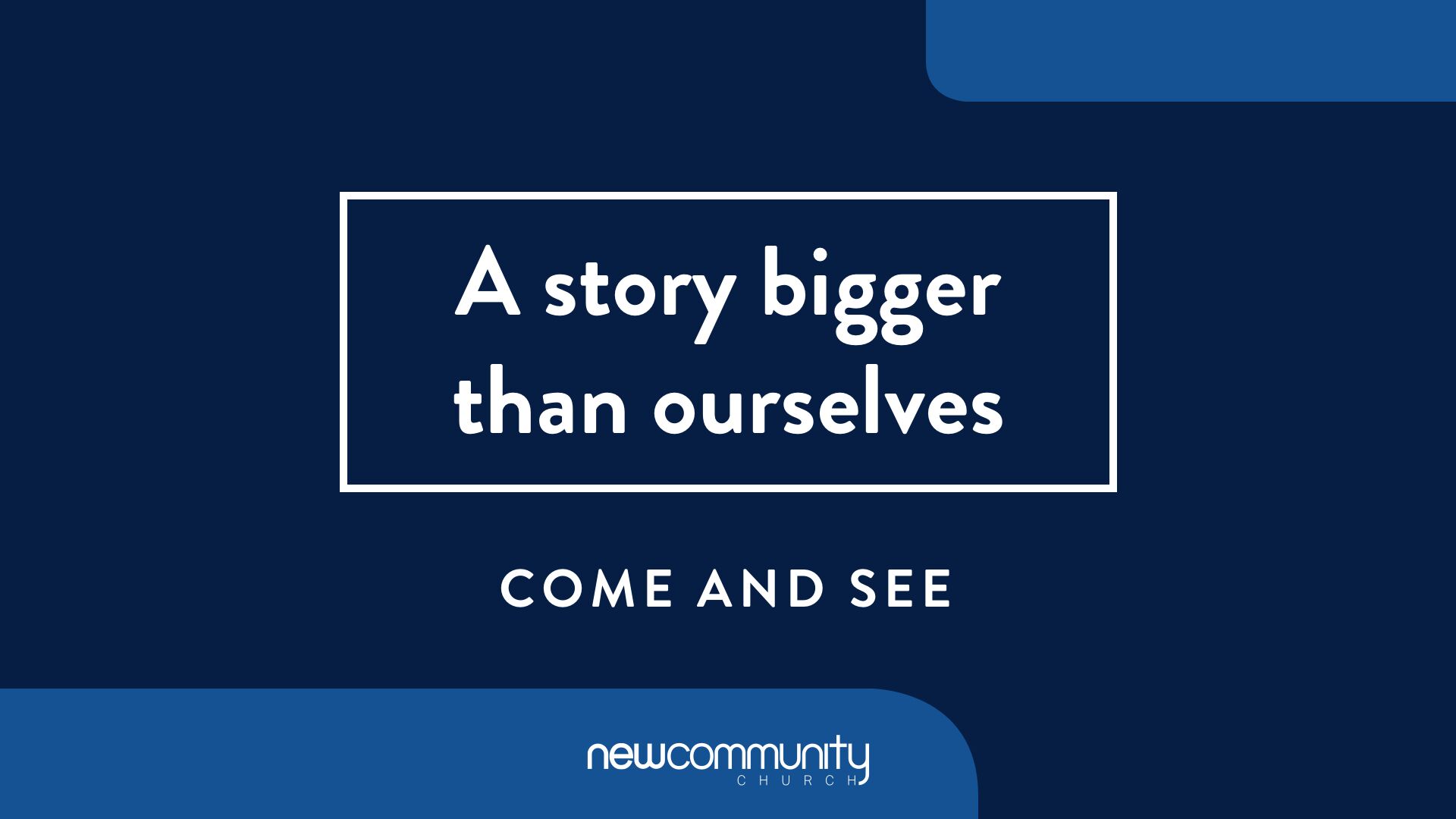 Lifeless
Fragile
Then God…
Breath of Life / Holy Spirit

= Life Begins

We can ALL receive God’s breath
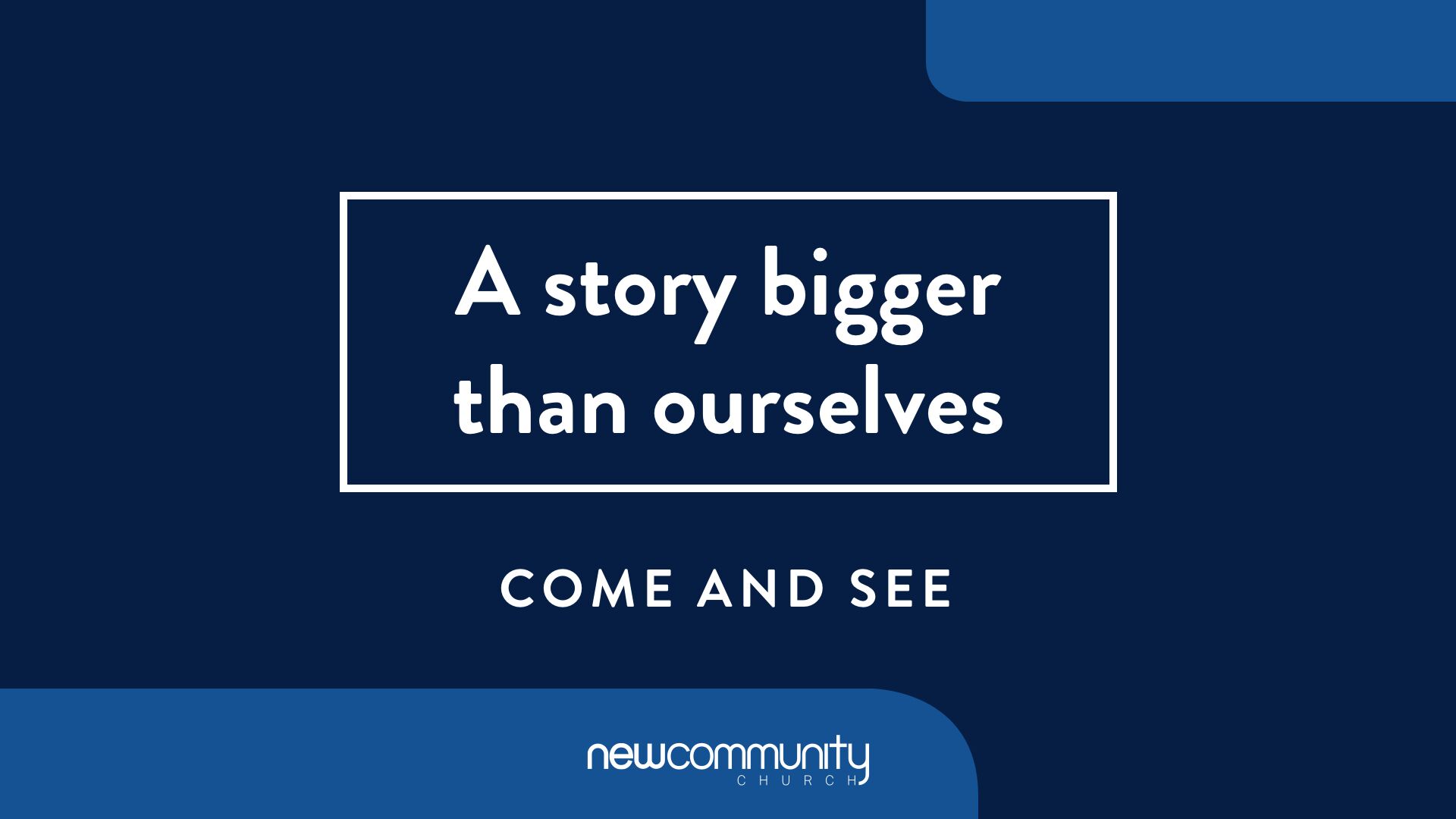 When God breathes, the Spirit blows, 
life begins